Khi ®i häc, Mai rÊt cÇn cï, chÞu khã, ch¨m chØ lµm bµi cÈn thËn vµ ®Çy ®ñ. Mai cßn tù tin hái l¹i c« gi¸o vµ b¹n bÌ khi ch­ưa râ.
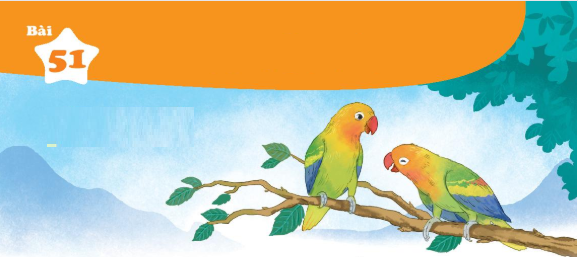 NhËn biÕt
§«i vÑt rÝu rÝt m·i kh«ng hÕt chuyÖn.
§«i vet rÝu rit m·i kh«ng hªt chuyÖn.
et
t
ªt
t
it
t
v
et
vÑt
kÐt     sÐt    vÑt
ket     set    vet
dÖt     nÕt    tÕt
dªt     nªt    tªt
lÝt       mÝt    vÞt
lit       mit    vit
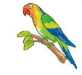 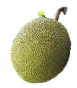 con vÑt
con vet
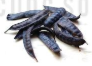 qu¶ mÝt
qu¶ mit
bå kÕt
bå kªt
con vÑt
bå kÕt
qu¶ mÝt
et       ªt        it
v
et
vÑt
kÐt   sÐt   vÑt   dÖt   nÕt   tÕt
lÝt       mÝt        vÞt
con vÑt   bå kÕt   qu¶ mÝt
TÕt ®Õn thËt gÇn. C¸i rÐt vÉn ®Ëm. MÊy c©y ®µo ®· chi chÝt léc non. Vµi nô trßn ®á th¾m võa hÐ në. Råi trêi Êm dÇn, ®µn Ðn nhá l¹i rÝu rÝt bay vÒ, n¸o nøc ®ãn chµo n¨m míi.
Tªt ®Õn thËt gÇn. C¸i ret vÉn ®Ëm. MÊy c©y ®µo ®· chi chit léc non. Vµi nô trßn ®á th¾m võa hÐ në. Råi trêi Êm dÇn, ®µn Ðn nhá l¹i rÝu rit bay vÒ, n¸o nøc ®ãn chµo n¨m míi.
- TÕt ®Õn thËt gÇn.
- C¸i rÐt vÉn ®Ëm.
- MÊy c©y ®µo ®· chi chÝt léc non.
Vµi nô trßn ®á th¾m võa hÐ në.
Råi trêi Êm dÇn, ®µn Ðn nhá l¹i rÝu rÝt bay vÒ, n¸o nøc ®ãn chµo n¨m míi.
TÕt ®Õn thËt gÇn. C¸i rÐt vÉn ®Ëm. MÊy c©y ®µo ®· chi chÝt léc non. Vµi nô trßn ®á th¾m võa hÐ në. Råi trêi Êm dÇn, ®µn Ðn nhá l¹i rÝu rÝt bay vÒ, n¸o nøc ®ãn chµo n¨m míi.
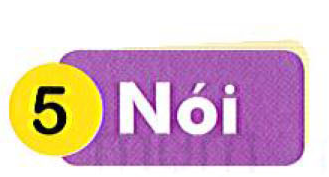 Thời tiết
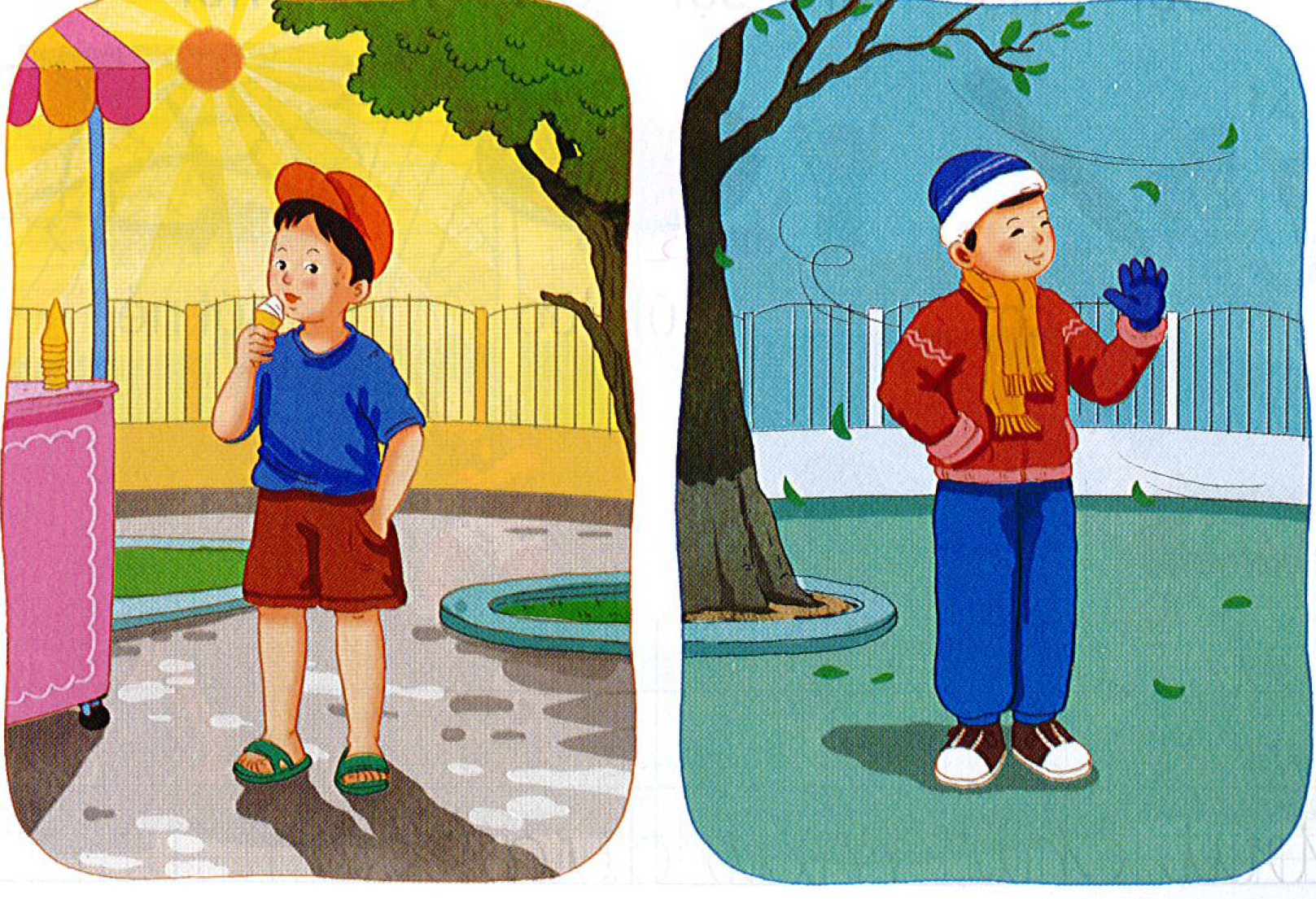